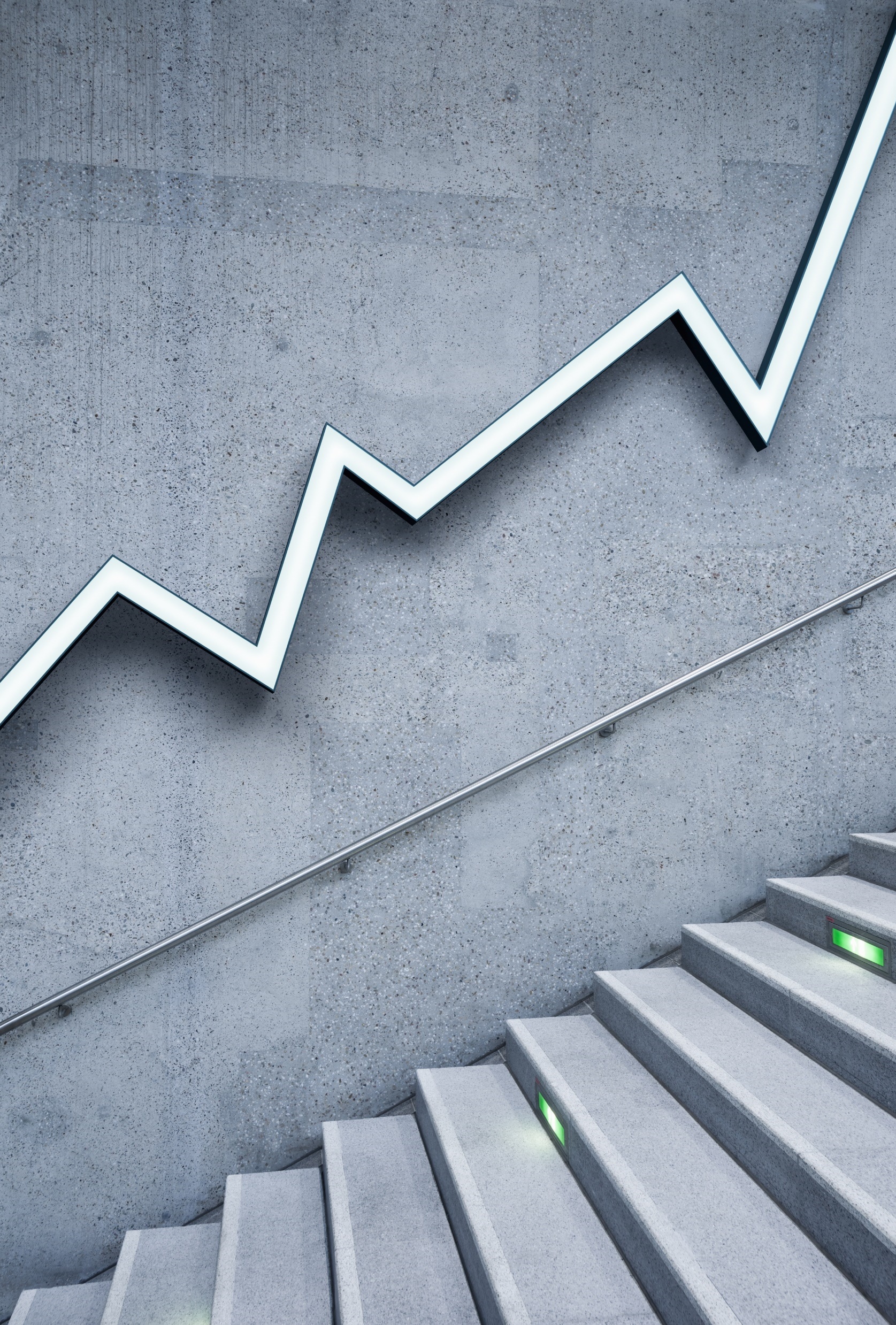 Üzemi tanács és szakszervezet
Összehasonlítás
Ceva- phylaxia Oltóanyagtermelő zrt. Üt választási kampány
2023
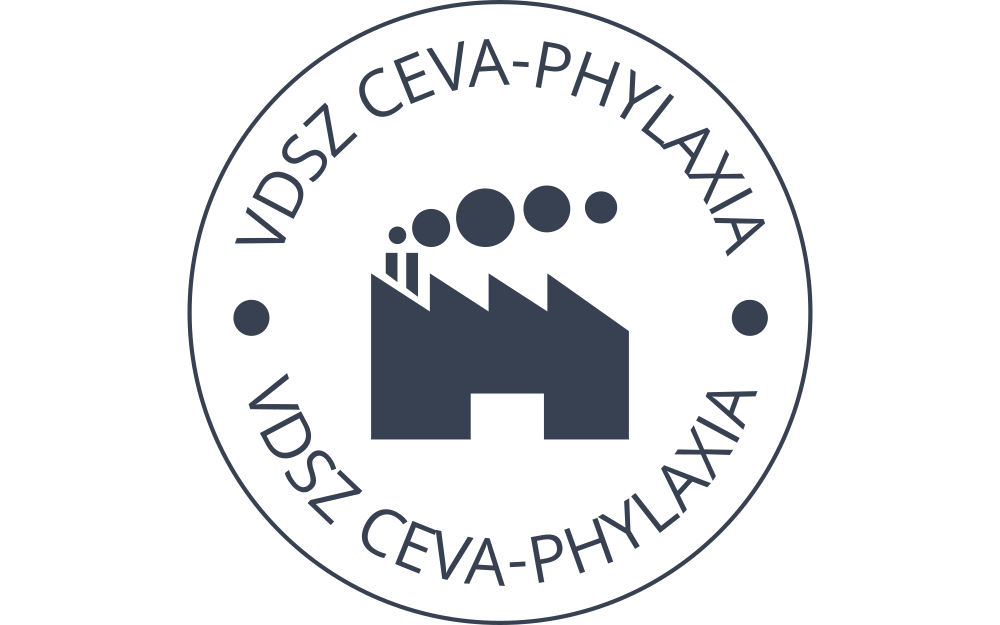 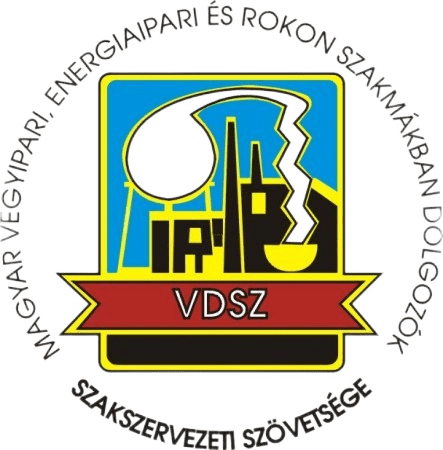 Készítette: VDSZ Országos Iroda
Variációk egy témára:„német modell magyar módra”avagy az üzemi tanács és a szakszervezet együttműködésének fontossága
– tóth andrás
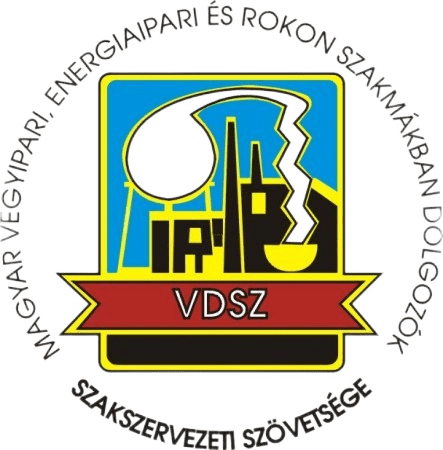 Készítette: VDSZ Országos Iroda
Rövidítések
ÜT:	Üzemi tanács
KSZ:	Kollektív szerződés
MT:	Munka törvénykönyve
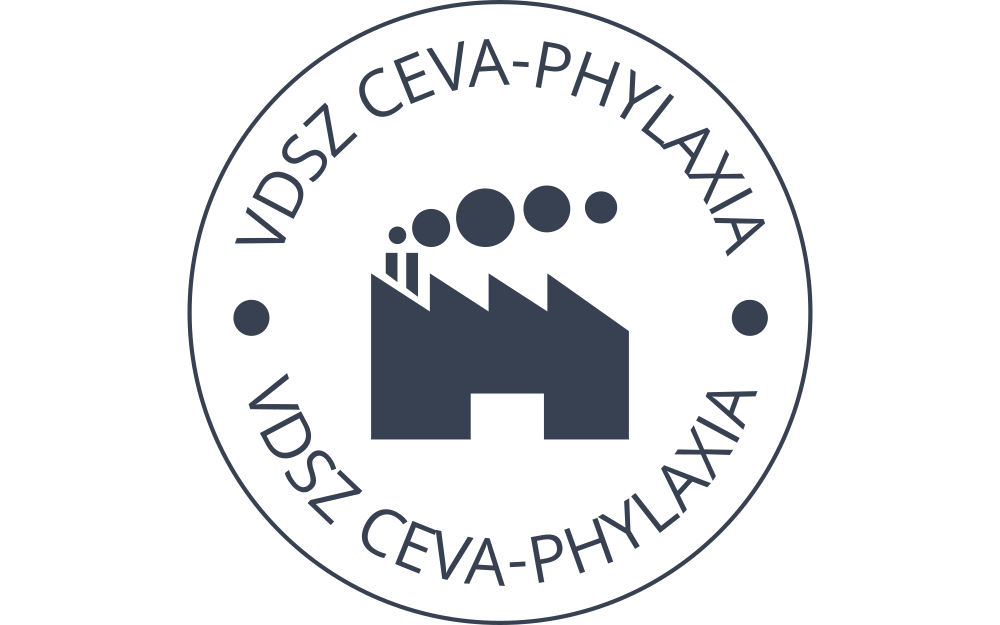 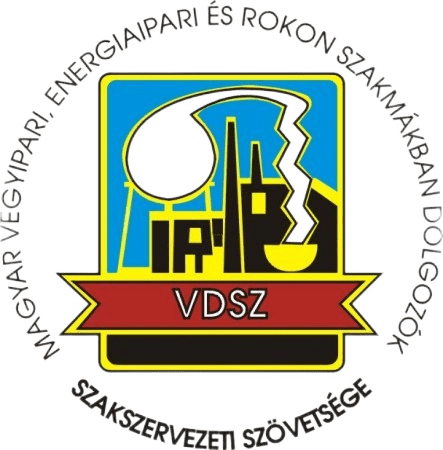 Készítette: VDSZ Országos Iroda
2023. 10. 18.
IDŐSOR
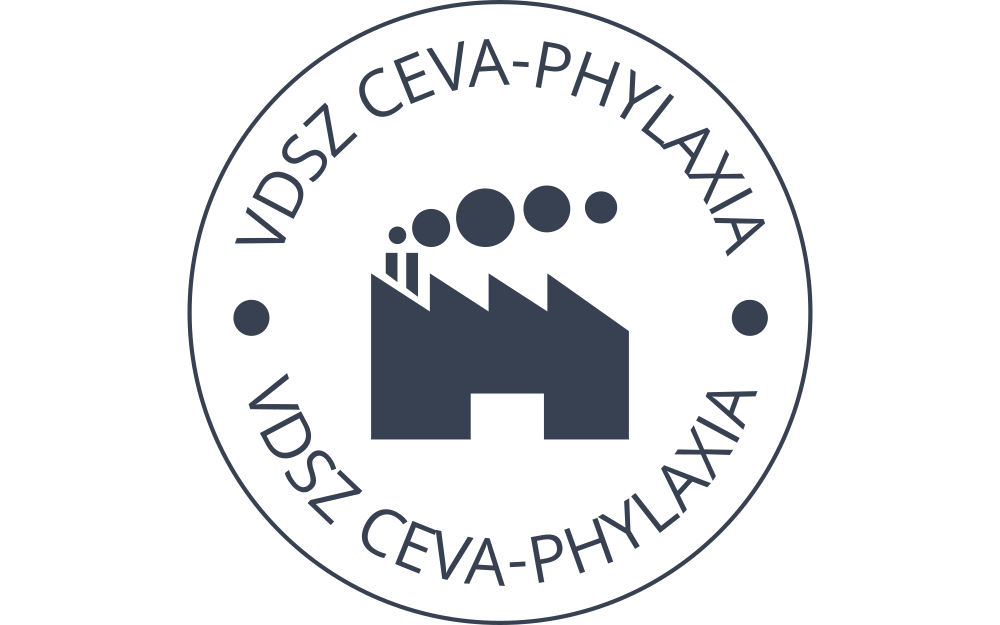 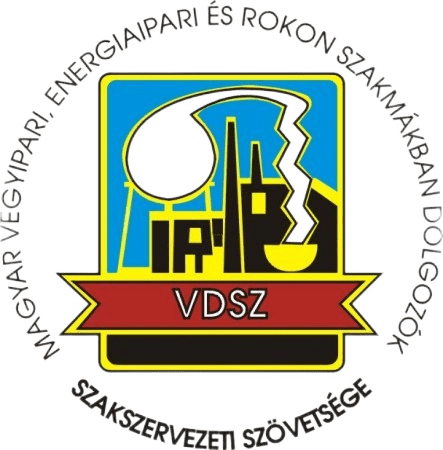 Készítette: VDSZ Országos Iroda
2023. 10. 18.
Definíciók
ÜT
Az üzemi tanács klasszikusan a munkáltató és a munkavállalók együttműködésére, a munkáltató döntéseiben való részvételre – participációs jogok gyakorlására – hivatott szerv, így megalakulásuk elősegítése a munkáltatónak is érdeke
Szakszervezet
A szakszervezet a munkavállalók olyan érdekvédelmet szolgáló tartós egyesülése, amelynek célja közös követelések elérése a munka világában, különösen a munkabérek, a munkavégzés szabályai területén és a munkavállalók számára fontos szociális kérdésekben
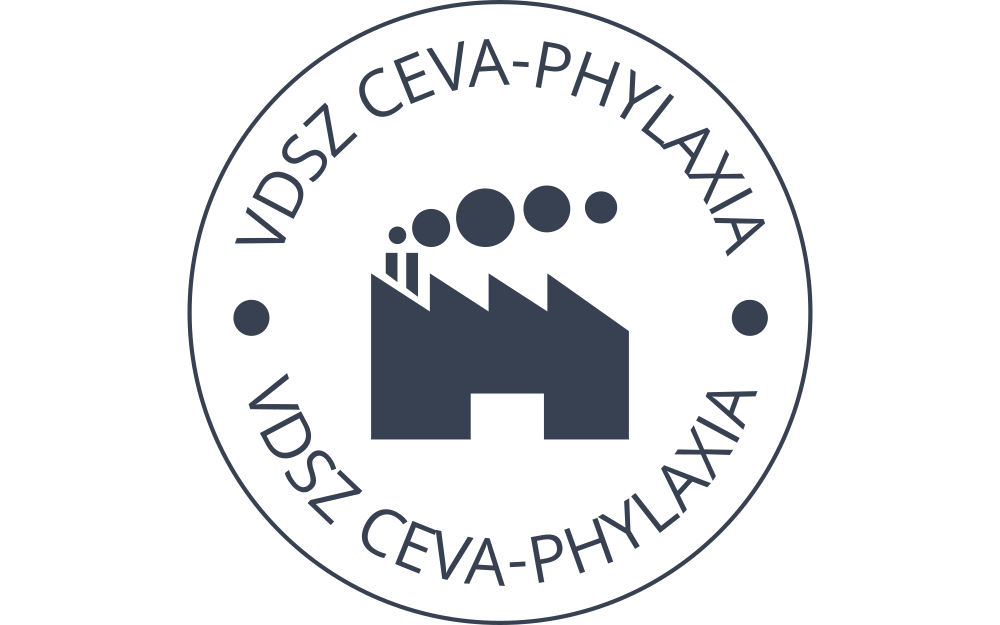 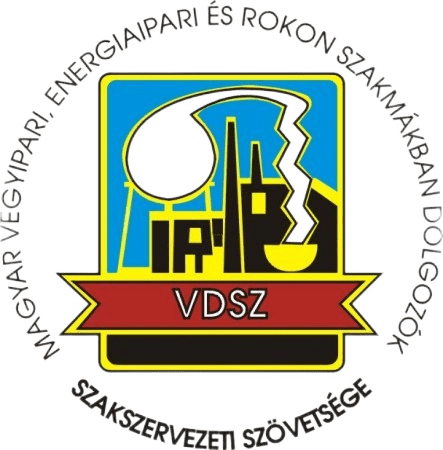 Készítette: VDSZ Országos Iroda
2023. 10. 18.
Az üzemi tanács és a szakszervezet összehasonlítása(EGYEZÉSEK)
ÜT
szakszervezet
Participáció, azaz dolgozói részvétel kiterjesztése a munkahelyre
Mindkét fél felé (munkavállaló és munkáltató) tájékoztatási kötelezettség
Participáció, azaz dolgozói részvétel kiterjesztése a munkahelyre
Mindkét fél felé (munkavállaló és munkáltató) tájékoztatási kötelezettség
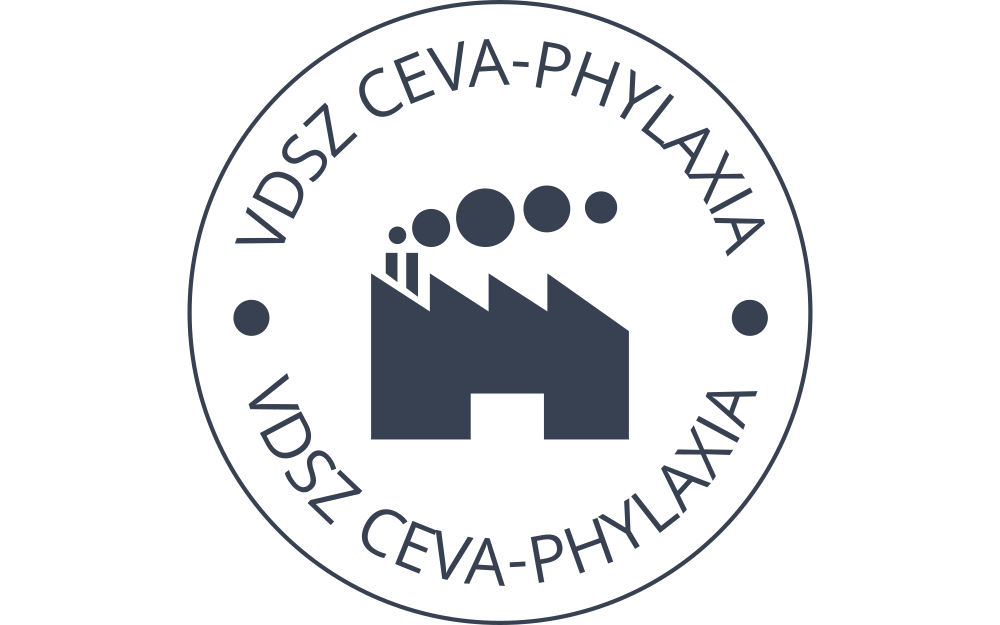 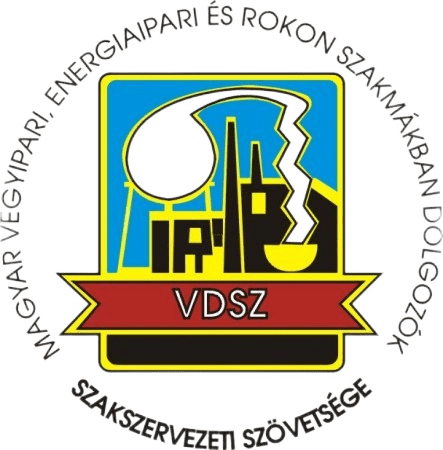 Készítette: VDSZ Országos Iroda
2023. 10. 18.
Az üzemi tanács és a szakszervezet összehasonlítása(KÜLÖNBSÉGEK ÉRDEMBEN)
ÜT
szakszervezet
Mindenek előtt érdekképviseleti szerv (nem épül be a vállalati struktúrába)
A munkavállalók érdekeit kívánja érvényesíteni
Célja a munkavállalók szociális, kényelmi és alapvető munkajogi körülményeinek javítása
Vezetést támogató, informáló és döntéshozatalt előkészítő szerv (beépül a vállalati struktúrába)
A vállalat érdekeit tartja szem előtt, azokat kívánja érvényesíteni
Célja a vállalat gazdasági érdekével egyezik, profit maximalizáló törekvések
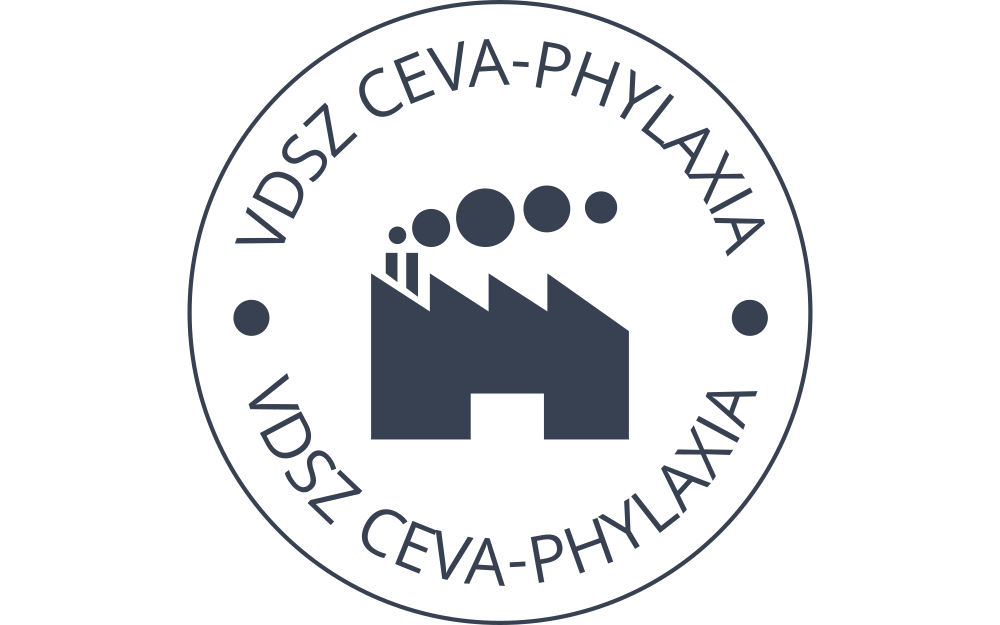 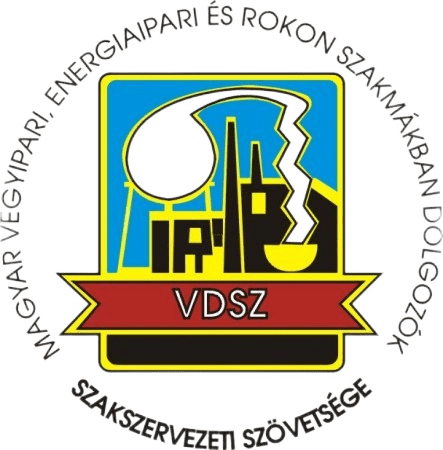 Készítette: VDSZ Országos Iroda
2023. 10. 18.
Az üzemi tanács és a szakszervezet összehasonlítása(KÜLÖNBSÉGEK A JOGOKBAN)
ÜT
szakszervezet
Véleményezési-, kollektív szerződés kötési-, bértárgyalási- és sztrájkjog
Sztrájk szervezése, támogatása alapvető joga (aktív magatartás)
Kollektív szerződést köthet, ami az MT- től eltérhet
Véleményezési- és  kollektív vita kezdeményezési jog (gyakran nem él vele)
Sztrájk szervezéséhez, támogatásához és megakadályozásához nincs joga (sztrájkban pártatlan magatartás)
Nem köthet KSZ- t (üzemi megállapodást köthet, de bérekről nem lehet rendelkezni)
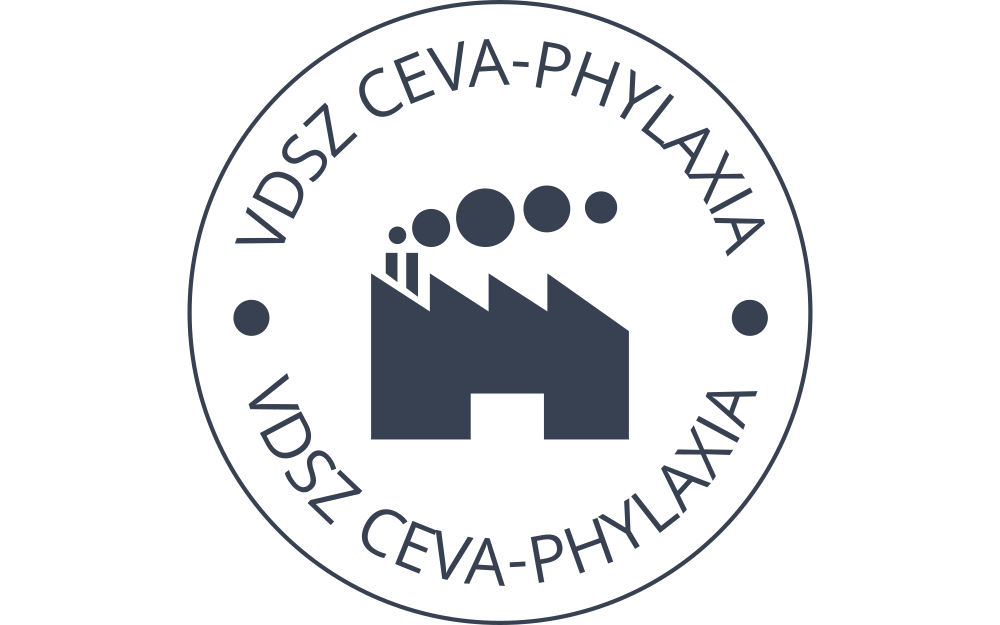 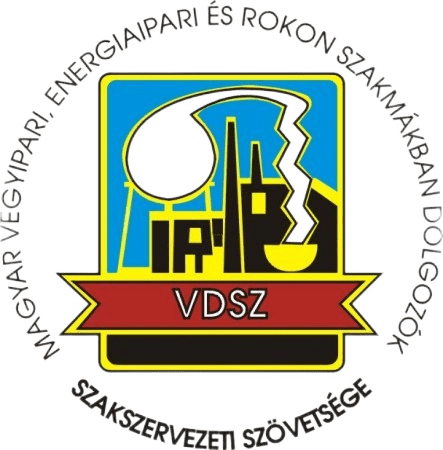 Készítette: VDSZ Országos Iroda
2023. 10. 18.
Az üzemi tanács és a szakszervezet összehasonlítása(KÜLÖNBSÉGEK A FELÉPÍTÉSBEN)
ÜT
szakszervezet
Min. 10 fő alapíthatja, nincs vállalati alsó határ
Csak munkavállalói kezdeményezésre
A szakszervezet tagdíjakból tartja fenn magát
Minden költség a szakszervezeté
Ha a vállalat munkavállalói állománya 50 fő feletti, akkor létre kell hozni, ezalatt üzemi képviselő választása megengedett (15 főtől)
Csak munkavállalói kezdeményezésre
A választás és felállítás költségeit a munkáltató köteles vállalni (a működtetést is)
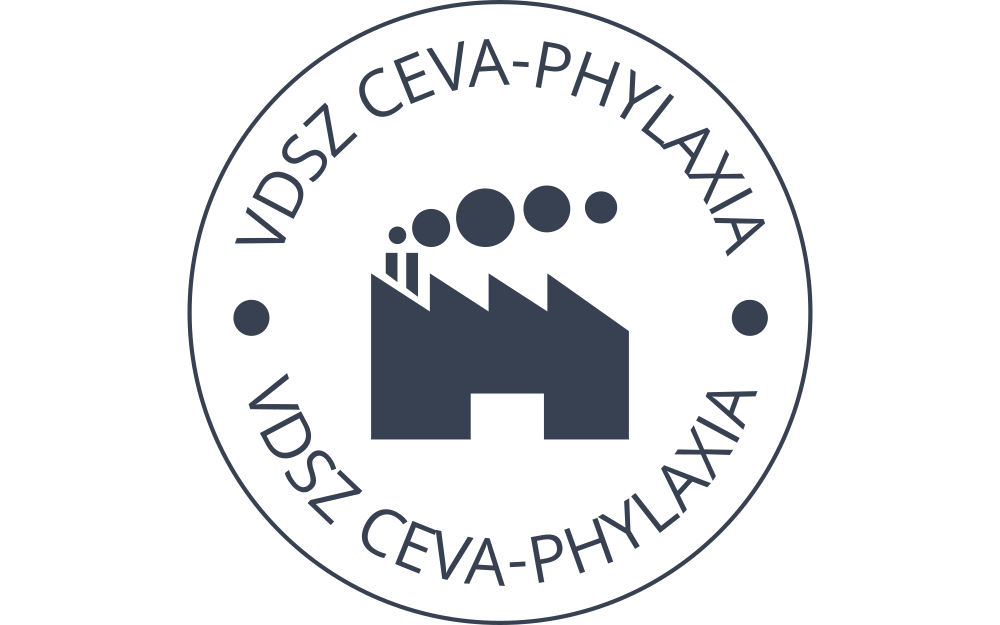 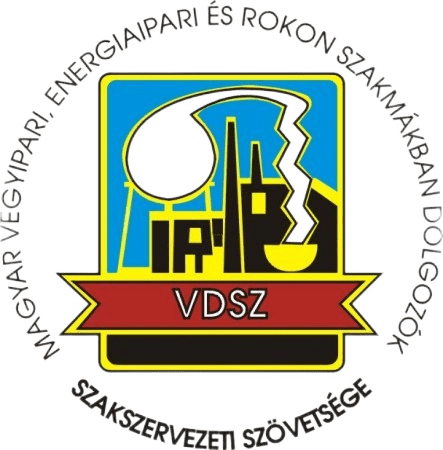 Készítette: VDSZ Országos Iroda
2023. 10. 18.
Az üzemi tanács és a szakszervezet összehasonlítása(AZ EGYÜTTMŰKÖDÉS FONTOSSÁGA ÉS SZÜKSÉGESSÉGE)
Magyarországon a szakszervezet és az üzemi tanács olyan kiegészítő szervek, amelyek különbözőségeikből kifolyólag, erősíthetik vagy gyengíthetik egymást. Vállalati szinten az irányítás és döntéshozatal más- más fázisaira van hatásuk, eltérő eszközökkel hathatnak a munkavállalókat  érintő foglalkoztatási kérdésekre. Ugyanakkor mindkét szervezet a dolgozói részvétel megjelenése a munkahelyen, melyek célja a munkavállalói érdekek képviselete.
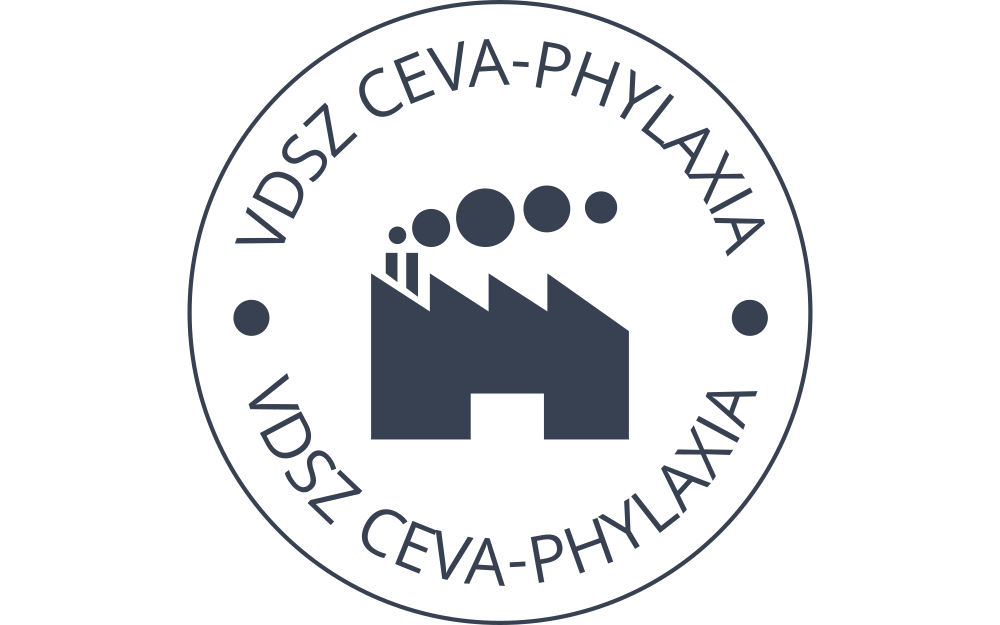 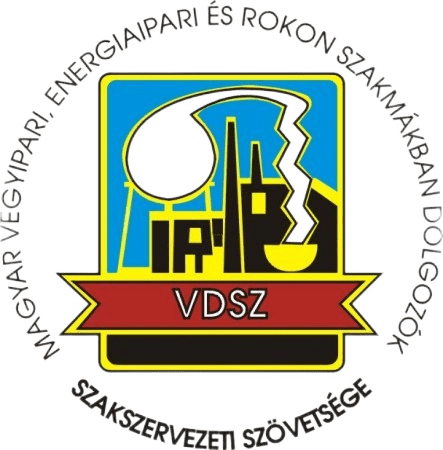 Készítette: VDSZ Országos Iroda
2023. 10. 18.